Gods Deltaplan
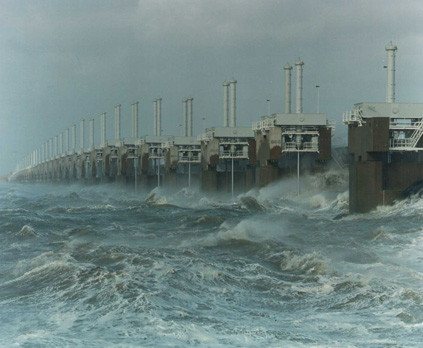 [Speaker Notes: 1]
Gods Deltaplan
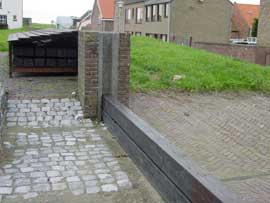 [Speaker Notes: 2]
Gods Deltaplan
[Speaker Notes: 3]
Gods Deltaplan
A	God zelf, Alpha en Omega
[Speaker Notes: 4]
Gods Deltaplan
A	God zelf, Alpha en Omega
B	de schepping, jou en mij
[Speaker Notes: 5]
Gods Deltaplan
A	God zelf, Alpha en Omega
B	de schepping, jou en mij
C	Christus, Gods Redder
[Speaker Notes: 6]
Gods Deltaplan
A	God zelf, Alpha en Omega
B	de schepping, jou en mij
C	Christus, Gods Redder
D	de Geest vernieuwt mensen
[Speaker Notes: 7]
Gods Deltaplan
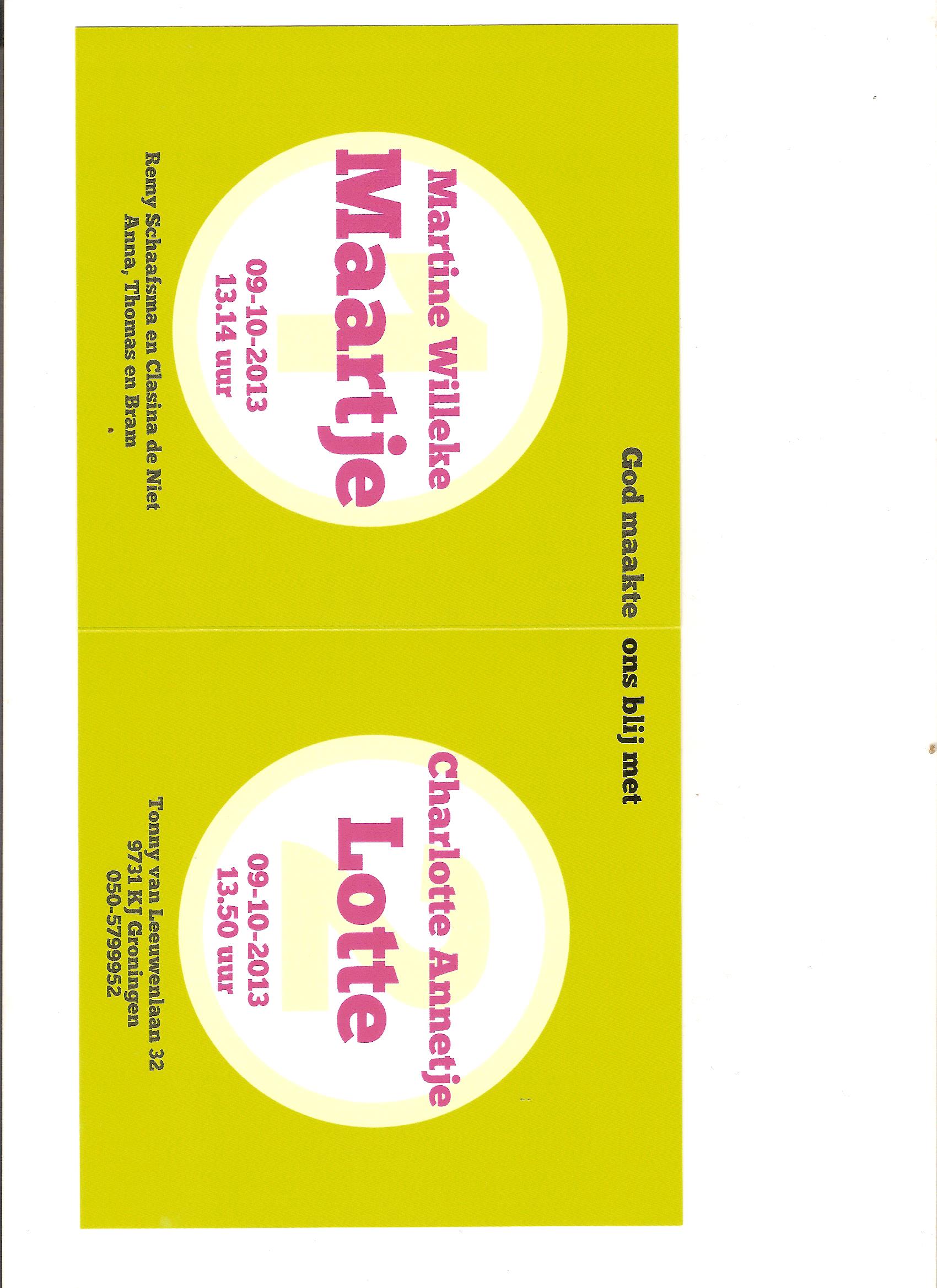 [Speaker Notes: 8]
Gods Deltaplan
Filippenzen 4: 1-3
[Speaker Notes: 9]
Gods Deltaplan
Filippenzen 4: 1-3

(N.T. Wright)
[Speaker Notes: 10]
Gods Deltaplan
Filippenzen 4: 1-3

(N.T. Wright: de kerk vult het script van de Bijbel aan)
[Speaker Notes: 11]
Gods Deltaplan
Filippenzen 4: 1-3

Filippenzen: Gods plan van A tot Z – in een notendop.
[Speaker Notes: 12]
Gods Deltaplan
Filippenzen 4: 1-3

‘Daarom, broeders en zusters, die ik liefheb en naar wie ik verlang, die mijn vreugde en erekrans zijn, blijf standvastig in de Heer.’

-> OM DE LIEFDE
[Speaker Notes: 13]
Gods Deltaplan
Filippenzen 4: 1-3

‘Euodia en Syntyche, ik dring er bij u op aan eensgezind te zijn, want u bent één met de Heer.’

-> om de liefde
-> VANUIT EENHEID MET DE HEER
[Speaker Notes: 14]
Gods Deltaplan
Filippenzen 4: 1-3

‘En u, trouwe vriend, vraag ik hen te helpen.’
[Speaker Notes: 15]
Gods Deltaplan
Filippenzen 4: 1-3

‘En u, trouwe Syzygus, vraag ik hen te helpen.’ 

-> om de liefde
-> vanuit eenheid met de Heer
-> MET ELKAAR
[Speaker Notes: 16]
Gods Deltaplan
Gesprek
[Speaker Notes: 17]
Gods Deltaplan
Gesprekstips:
[Speaker Notes: 18]
Gods Deltaplan
Gesprekstips: 

1. Niet Invullen Voor Een Ander.
[Speaker Notes: 19]
Gods Deltaplan
Gesprekstips: 

1. Niet Invullen Voor Een Ander.

2. Wees open, wees eerlijk.
[Speaker Notes: 20]
Gods Deltaplan
(Niveau)	(Bijbels voorbeeld)  

 

 


Doen	‘Volg mij na’
[Speaker Notes: 21]
Gods Deltaplan
(Niveau)	(Bijbels voorbeeld)  

 

 

Denken	‘Aandacht voor aardse zaken’
Doen	‘Volg mij na’
[Speaker Notes: 22]
Gods Deltaplan
(Niveau)	(Bijbels voorbeeld)  

 

 
Voelen	‘Mijn vreugde en erekrans’
Denken	‘Aandacht voor aardse zaken’
Doen	‘Volg mij na’
[Speaker Notes: 23]
Gods Deltaplan
(Niveau)	(Bijbels voorbeeld)  

 
 
Willen	‘Wees eensgezind’ 
Voelen	‘Mijn vreugde en erekrans’
Denken	‘Aandacht voor aardse zaken’
Doen	‘Volg mij na’
[Speaker Notes: 24]
Gods Deltaplan
(Niveau)	(Bijbels voorbeeld)  

 
ik ben	 
Willen	‘Wees eensgezind’ 
Voelen	‘Mijn vreugde en erekrans’
Denken	‘Aandacht voor aardse zaken’
Doen	‘Volg mij na’
[Speaker Notes: 25]
Gods Deltaplan
(Niveau)	(Bijbels voorbeeld)  

IK BEN 
ik ben	 
Willen	‘Wees eensgezind’ 
Voelen	‘Mijn vreugde en erekrans’
Denken	‘Aandacht voor aardse zaken’
Doen	‘Volg mij na’
[Speaker Notes: 26]
Gods Deltaplan
(Niveau)	(Bijbels voorbeeld)  

IK BEN 
ik ben	‘Één met de Heer’
Willen	‘Wees eensgezind’ 
Voelen	‘Mijn vreugde en erekrans’
Denken	‘Aandacht voor aardse zaken’
Doen	‘Volg mij na’
[Speaker Notes: 27]
Gods Deltaplan
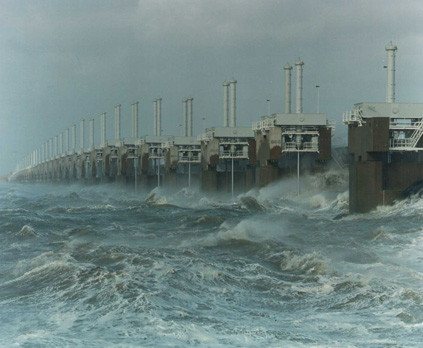 [Speaker Notes: 28]
Gods Deltaplan
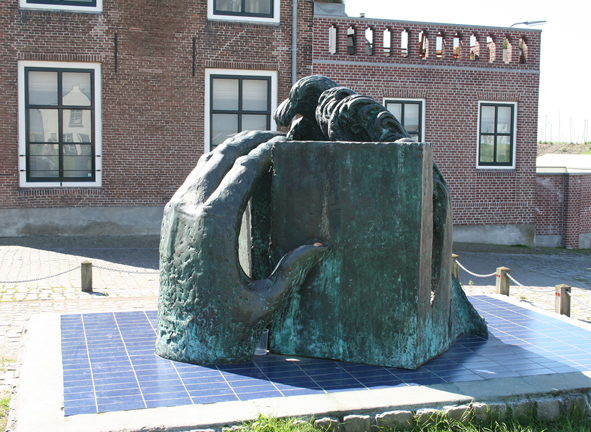 [Speaker Notes: 29]
.
.
[Speaker Notes: 1]
.
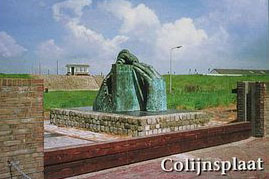 .
[Speaker Notes: 1]
.
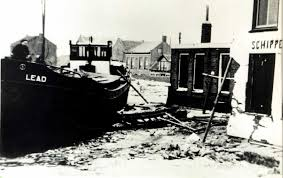 .
[Speaker Notes: 1]